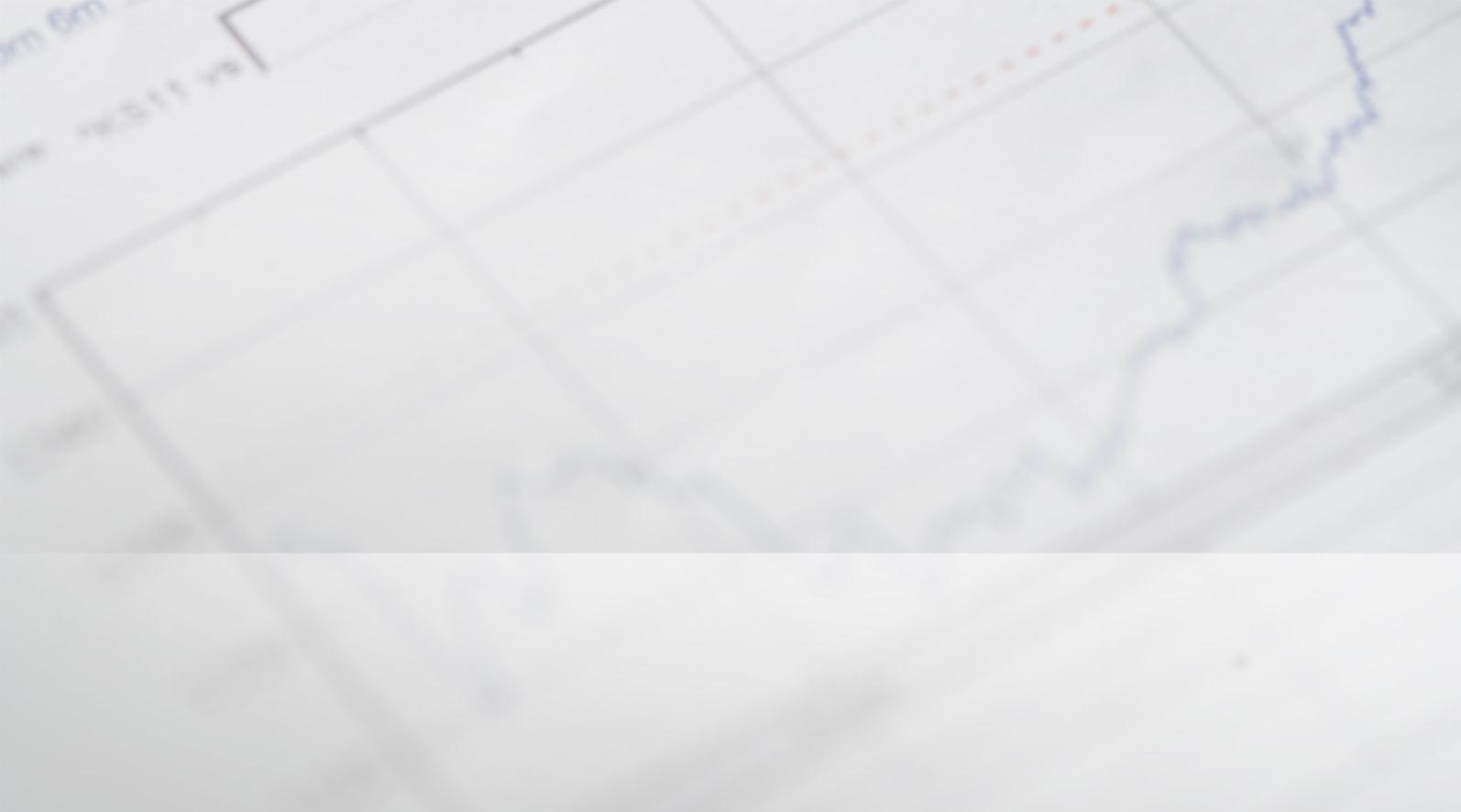 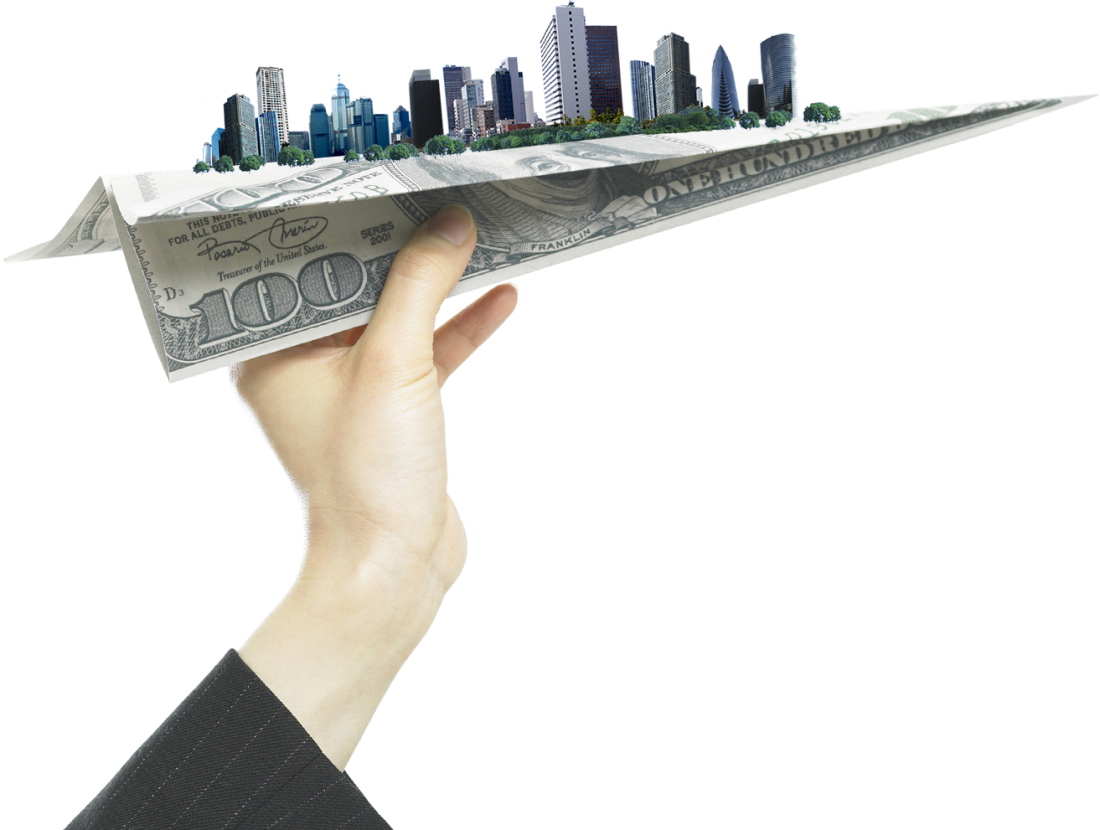 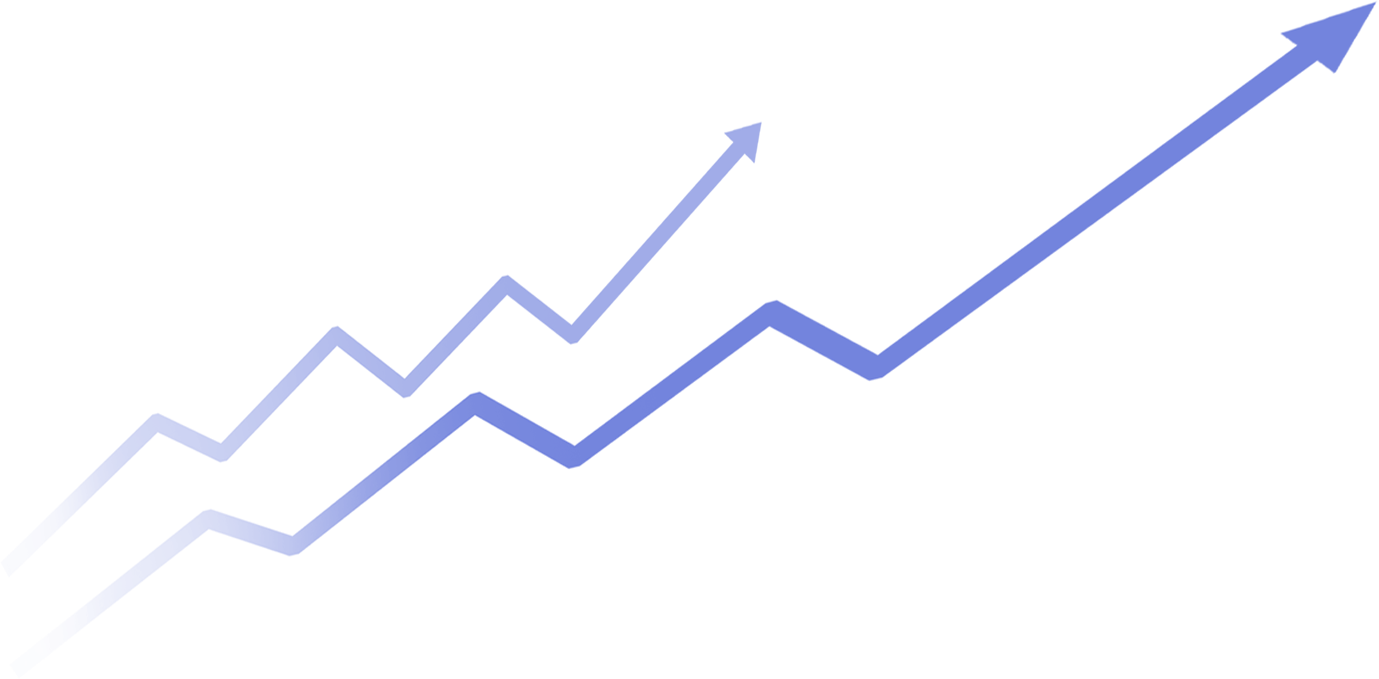 财务报表分析
第十讲： 盈利能力指标的计算与分析
主讲人：毛志建
第十讲 盈利能力指标的计算与分析
企业盈利能力一般分析
上市公司盈利能力分析
盈利能力综合分析
第十讲  盈利能力指标的计算与分析
一、企业盈利能力一般分析
[例5一1]
WK房地产公司的相关财务数据如表5- -2 所示
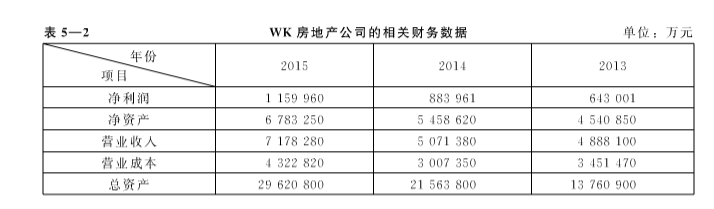 要求:计算并分析其销售净利率。
解:各年销售净利率为:2015年销售净利率= (1 159 960/7 178 280) X 100%= 16.16%2014年销售净利率= (883 961/5 071 380) X 100%= 17.43%2013年销售净利率= (643 001/4 888 100) X 100%= 13. 15%通过计算可以看出，WK房地产公司的销售净利率从2014年开始有所增加，2015 年与2014年相比，销售净利率虽有所降低，但降低的幅度不大。
第十讲  盈利能力指标的计算与分析
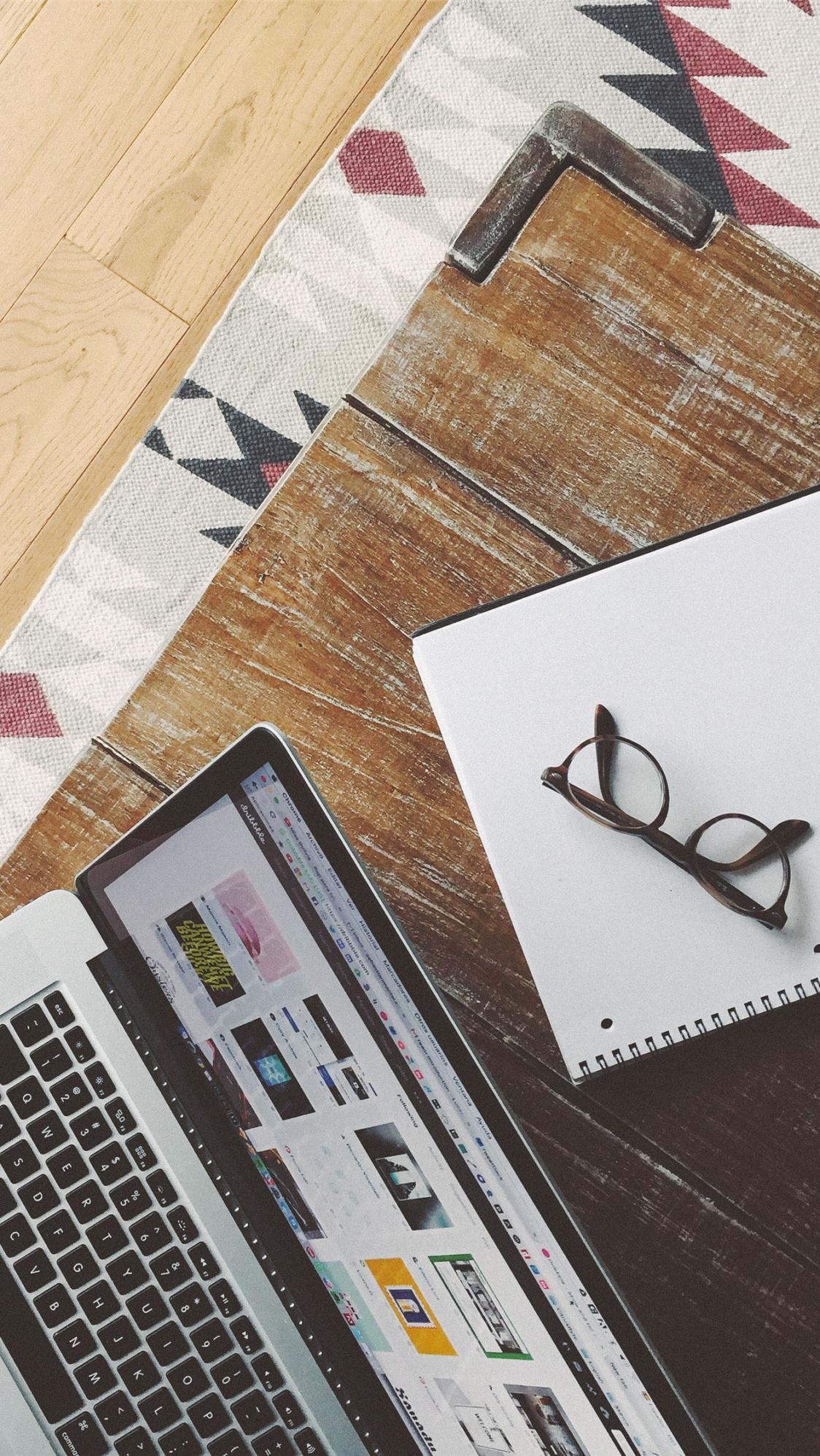 一、企业盈利能力一般分析
[例5一-2]
基本资料同[例5- -1]。
要求:计算并分析该公司销售毛利率。
解:各年销售毛利率为:
2015年销售毛利率= (7 178 280-4 322 820) /7 178 280X 100%= 39. 78%
2014年销售毛利率= (5 071 380-3 007 350) /5 071 380X 100%= 40. 70% .
2013年销售毛利率= (4 888 100-3 451 470) /4 888 100X 100%= 29. 39 %
通过计算可以看出，WK房地产公司的销售毛利率从2014年开始有所增加，2015 年
与2014年相比，销售毛利率虽有所降低，但降低的幅度不大。变化趋势与销售净利率一
致。我们知道，就一个企业而言，销售毛利率不能太低，否则其盈利空间很小。一般情况
下，销售毛利率为30%，是企业盈利能力大小的门槛。
第十讲  盈利能力指标的计算与分析
一、企业盈利能力一般分析
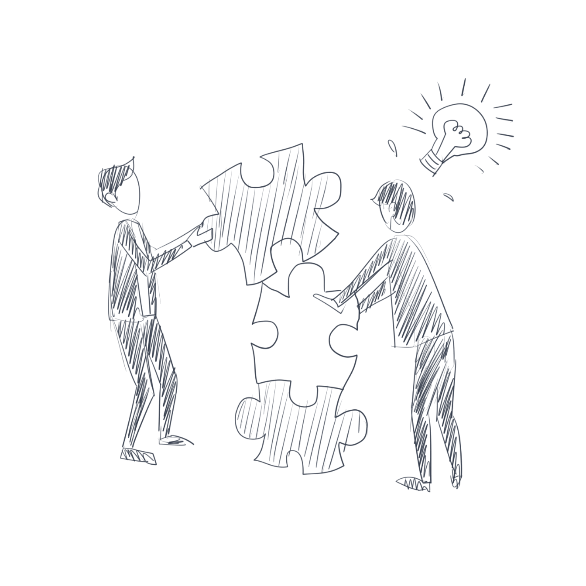 第十讲  盈利能力指标的计算与分析
一、企业盈利能力一般分析
[例5-3]
基本资料同[例5- -1]。
要求:计算并分析该公司总资产利润率。
解:各年资产利润率如下:
2015年总资产利润率=1159 960/29 620 800=0. 039
2014年总资产利润率=883 961/21 563 800=0. 041
2013年总资产利润率=643 001/13 760 900=0. 047
通过计算可以看出，该公司总资产利润率有所降低，这主要是资产总额增长较快所
致，但变化不大，企业仍有较强的盈利能力。
第十讲  盈利能力指标的计算与分析
一、企业盈利能力一般分析
[例5- -4]
基本资料同[例5- -1].
要求:计算并分析该公司净资产收益率。
解:各年净资产收益率为:
2015年净资产收益率=1159 960/6 783 250X 100%= 17.10%
2014年净资产收益率=883 961/5 458 620X 100%=16.19%
2013年净资产收益率=643 001/4 540 850X 100%=14.16%
通过计算可以看出，WK房地产公司的净资产收益率连续三年均有所增加，2010 年增长的幅度最大，表明公司的盈利能力在增强。我们知道，净资产收益率越高，说明企业所有者权益的盈利能力越强。净资产收益率是一.项非常综合的盈利能力指标，它受销售净利率的大小、总资产周转率的快慢以及权益乘数高低的影响。因此，应结合销售净利率、总资产周转率和权益乘数三个因素做进一-步分析，以找出影响企业净资产收益率变化的真正因素。
第十讲  盈利能力指标的计算与分析
一、企业盈利能力一般分析
[例5- -5]
基本资料同[例5-1]。
要求:计算并分析该公司权益乘数。
解:各年权益乘数为:
2015年权益乘数=29 620 800/6 783 250=4. 37
2014年权益乘数=2156 380/5 458 620=3.95
2013年权益乘数=13760 900/45 440 850=3. 03
通过计算可以看出，WK房地产公司的权益乘数三年呈上升趋势。
第十讲  盈利能力指标的计算与分析
二、上市公司盈利能力分析
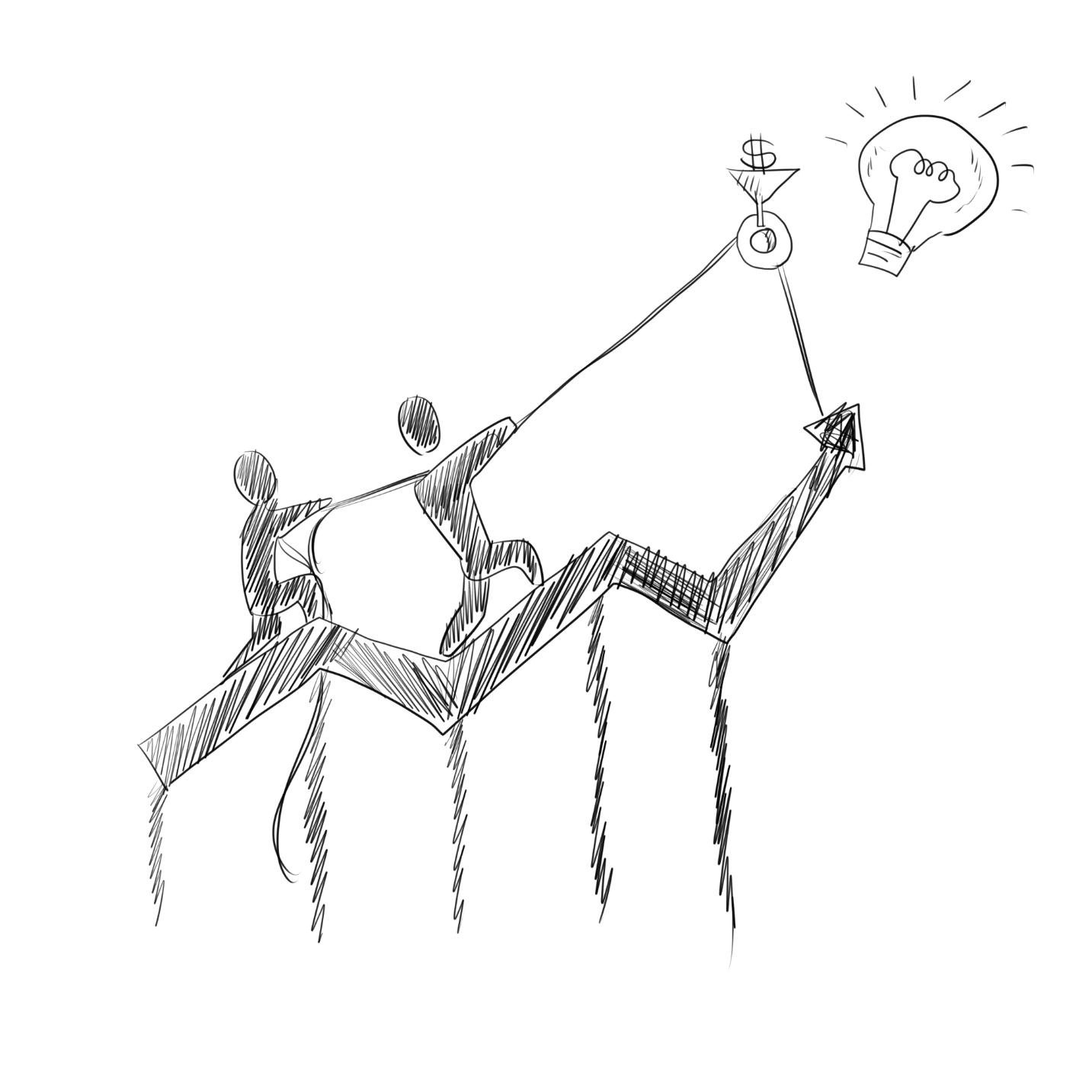 第十讲  盈利能力指标的计算与分析
二、上市公司盈利能力分析
第十讲  盈利能力指标的计算与分析
二、上市公司盈利能力分析
第十讲  盈利能力指标的计算与分析
二、上市公司盈利能力分析
[例5- 6]
两只股票的股价均为50元，其每股收益分别为5元和1元。
要求:计算两只股票的市盈率并说明市盈率是如何反映上市公司的盈利能力的。
解:通过计算很容易得出两只股票的市盈率分别是10倍和50倍。也就是说，若企业盈利能力不变，投资者以同样50元价格购买的两只股票，要分别在10 年和50年以后才能从企业盈利中收回投资。但是，由于企业的盈利能力是会不断改变的，投资者购买股票更看重企业的未来，因此，一些发展前景很好的公司，即使当前的市盈率较高，投资者也愿意去购买。
 总之，市盈率是衡量股价高低和企业盈利能力的一-个重要指标。由于它把股价和企业盈利能力结合起来，其水平高低真实地反映了股票价格的高低。预期利润增长率高的企业，其股票的市盈率也会比较高。
[例5- -7]甲、 乙两家上市公司上年的每股盈利均为1元，甲公司今后每年保持20%的利润增长率，乙公司每年保持10%的利润增长率。
要求:计算10年后两家上市公司的每股盈利是多少。投资者买哪家公司的股票能更
早地收回投资?
解:通过计算得出到第10年时甲公司的每股盈利将达到6.2元，乙公司只有2. 6元，因此甲公司当前的市盈率必然会高于乙公司。投资者购买甲公司股票能更早地收回投资。
第十讲  盈利能力指标的计算与分析
三、盈利能力综合分析
盈利能力综合分析的主要方法有杜邦分析法和财务比率综合评价法。

(一)杜邦分析法

杜邦分析法是利用几种主要的财务比率之间的关系来综合地分析企业的财务状况。具体来说,它是一种评价公司盈利能力和股东权益回报水平,从财务角度评价企业绩效的经典方法。其基本思想是将企业净资产收益率逐级分解为多项财务比率乘积,深入分析比较企业经营业绩。由于这种分析方法最早由美国杜邦公司使用,故称杜邦分析法。
美的集团2020年杜邦分析表
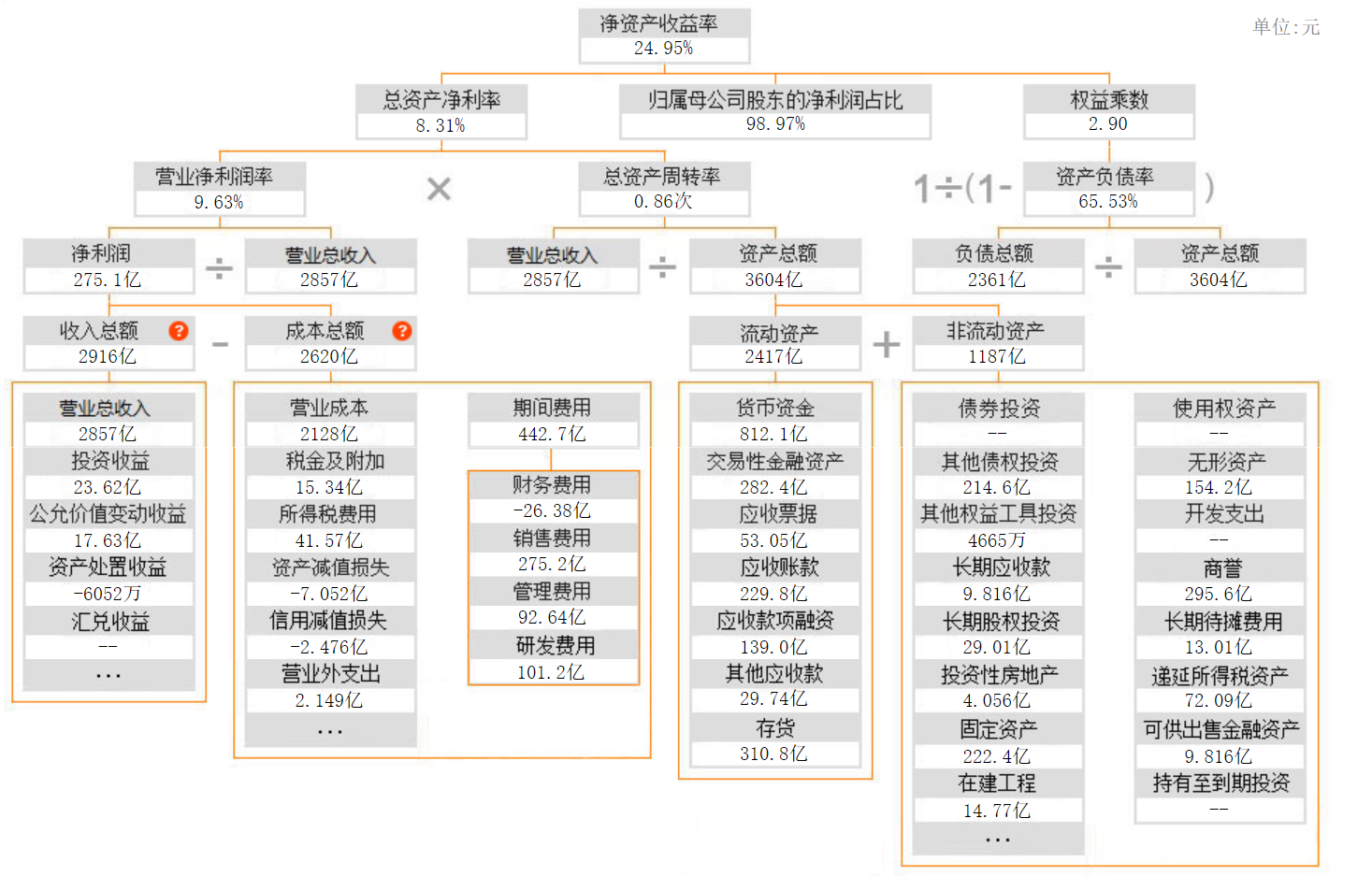 第十讲  盈利能力指标的计算与分析
三、盈利能力综合分析
(二)财务比率综合评价法
各种财务比率分别反映了企业会计报表中各项目之间的对比关系,但是,每项财务比率只能反映某一方面的情况。为了获得一个总的认识,可以运用指数法计算一个综合指数,程序如下:
(1)选定评价企业财务状况的比率指标。通常要选择能够说明问题的重要指标。由于偿债能力、营运能力和获利能力三类比率指标能从不同侧面反映财务状况,故应分别从中选择若干具有代表性的重要比率。
(2)根据各项比率指标的重要程度,确定其重要性系数,即权重。各项比率指标的重要性系数之和应等于1。对于重要程度的判断,需根据企业经营状况,一定时期的管理要求,企业所有者、债权人和经营者的意向。
(3)确定各项比率指标的标准值。
(4)计算企业在一定时期各项比率指标的实际值。
(5)求出各指标实际值与标准值的比率,即关系比率。
采用财务比率综合评价法评价企业财务状况,关键在于正确确定重要性系数和标准值这两项重要因素。这两项因素的确定,常有较大的主观性,所以要根据历史经验和现时情况合理加以确定,这样才能得出正确的结果。
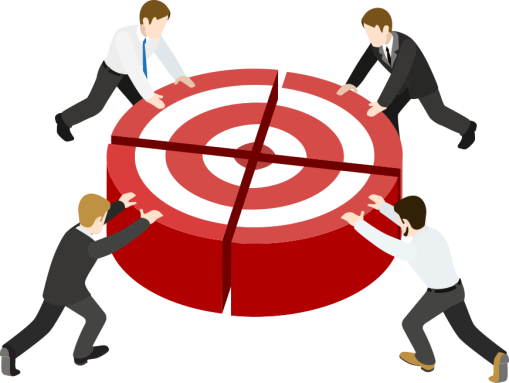 谢谢观看